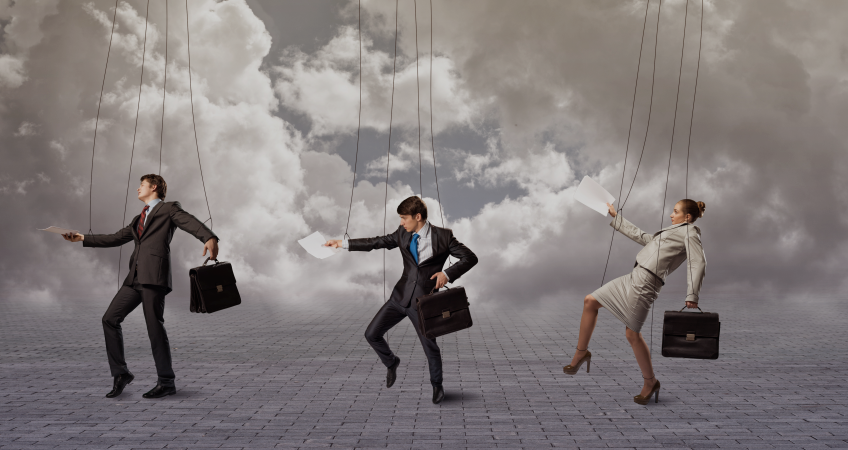 Stucturen die werken
Jesper Hanssen
18 april 2024
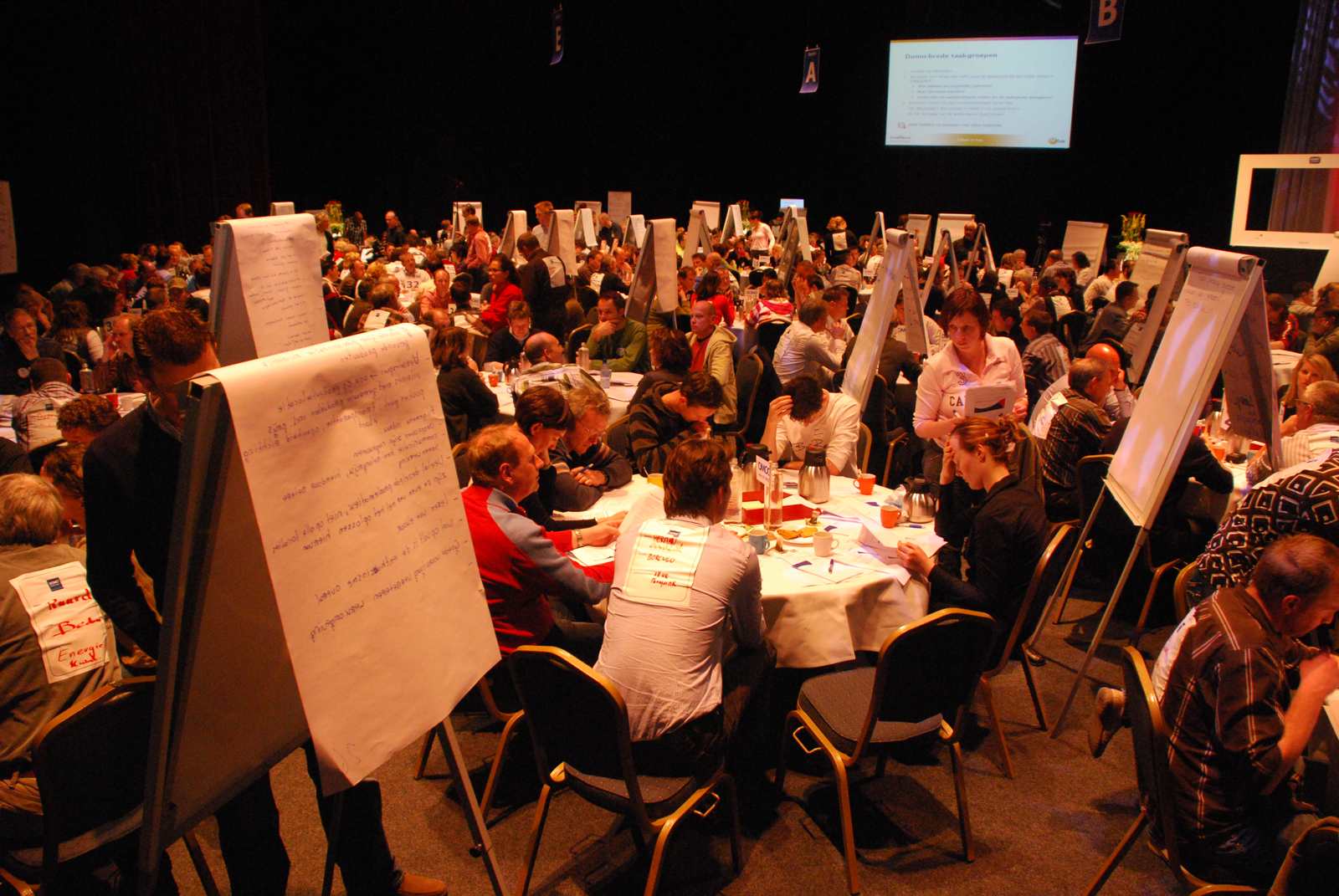 HR-rol bij organisatieontwikkeling
Organisatieontwikkeling = versterken van het vermogen van organisaties, netwerken en werkgemeenschappen om zowel haar doelen te realiseren als waar nodig aan te passen.

Nodig: breed perspectief op organisatieontwikkeling, zowel ontwerp- als veranderkundig

HR-rol: Toe-eigenen, adviseren, faciliteren en soms ontzorgen. 

Organisatiestructuur: De manier waarop uitvoerende en regelende activiteiten geclusterd zijn tot teamtaken.
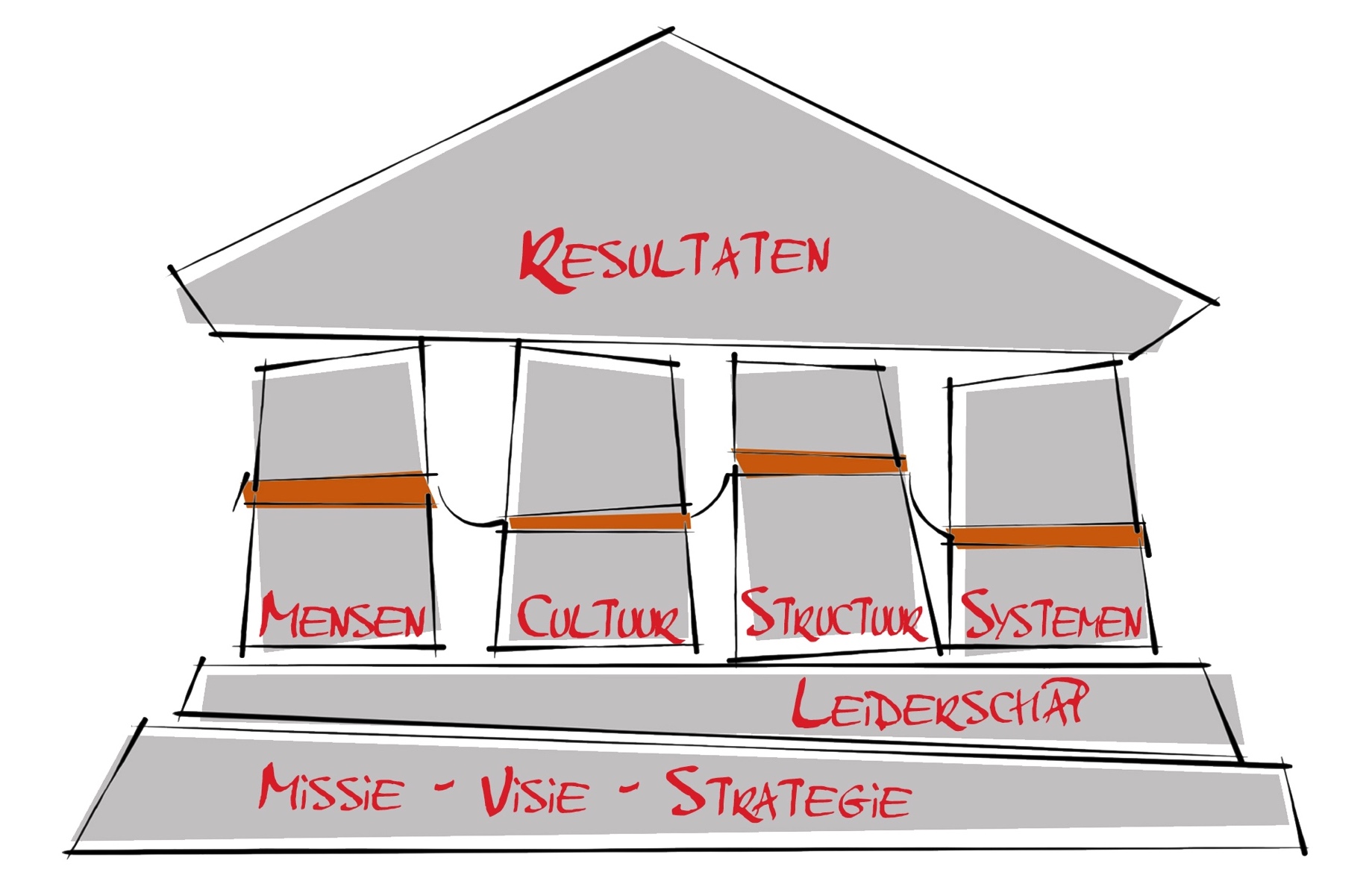 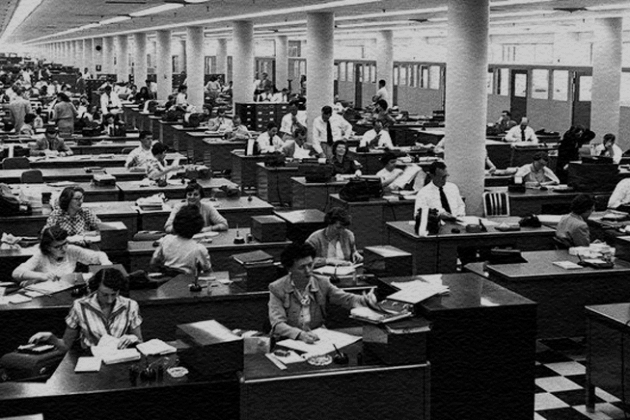 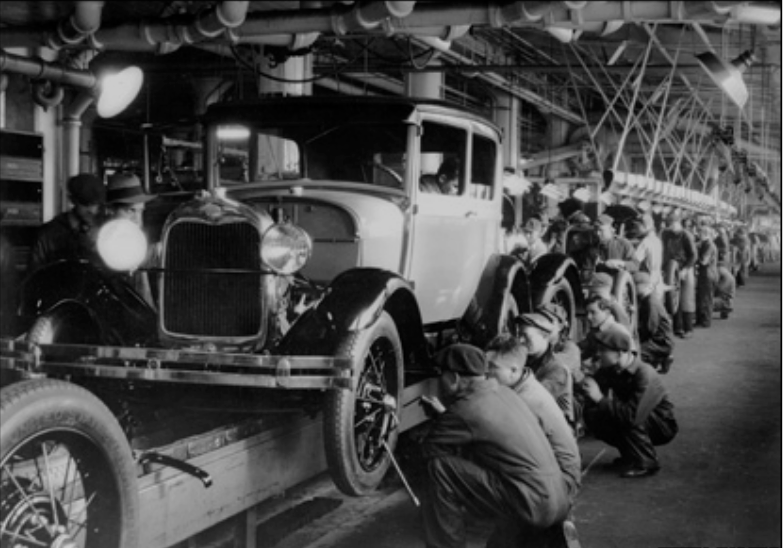 KLASSIEKE STRUCTUREN
[Speaker Notes: Scientific Management. Taylor 1903. Vooral gericht op schaalvoordelen efficiëntie.]
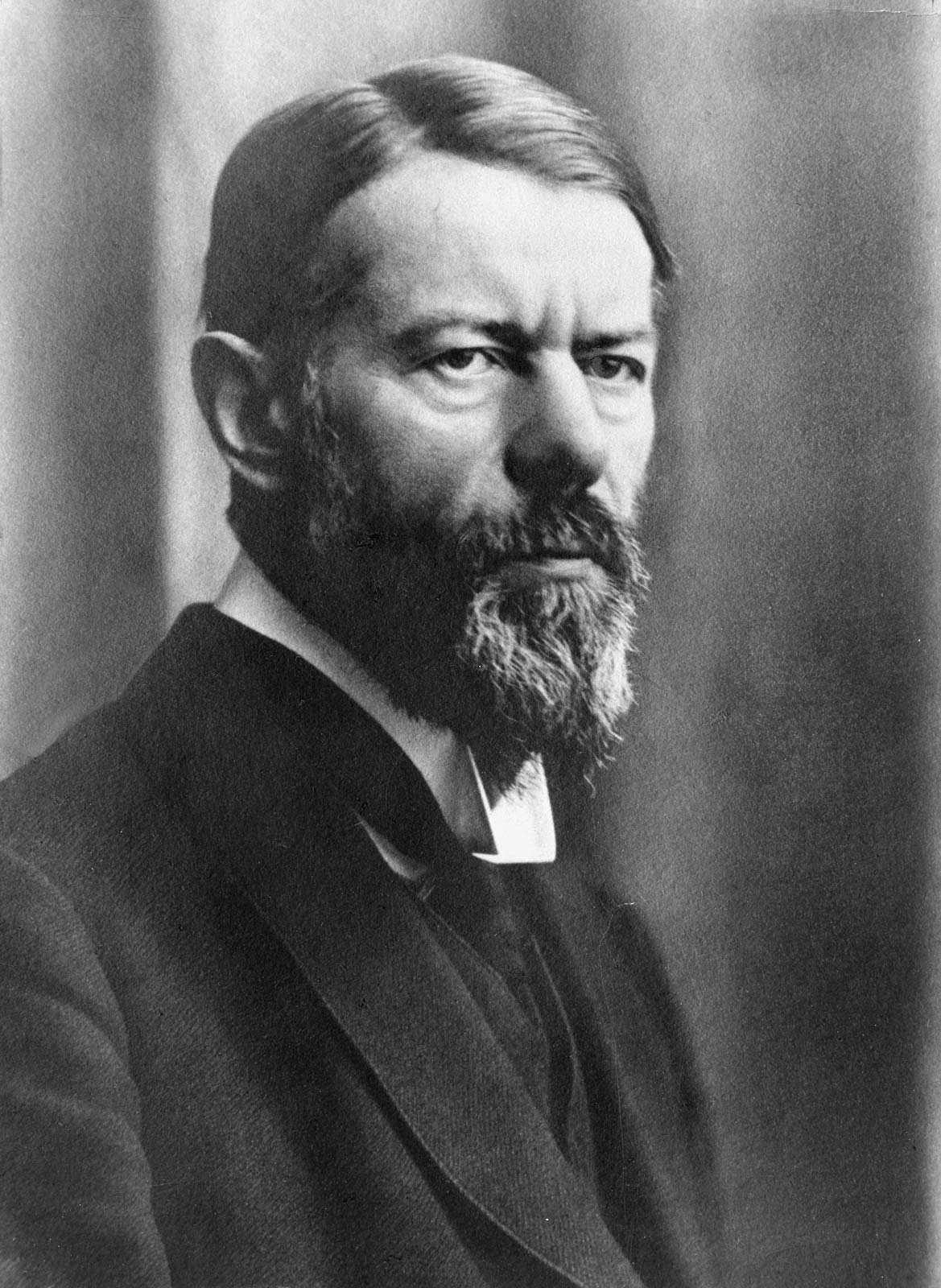 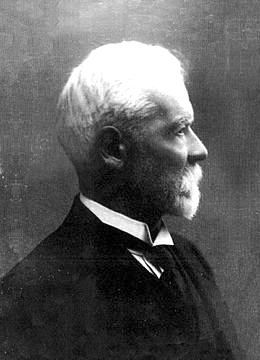 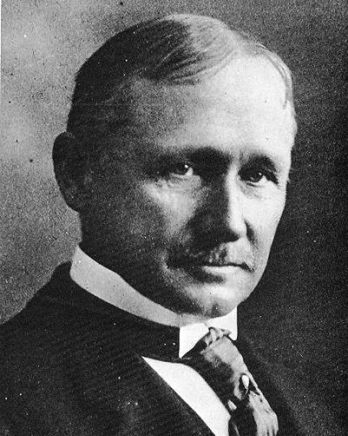 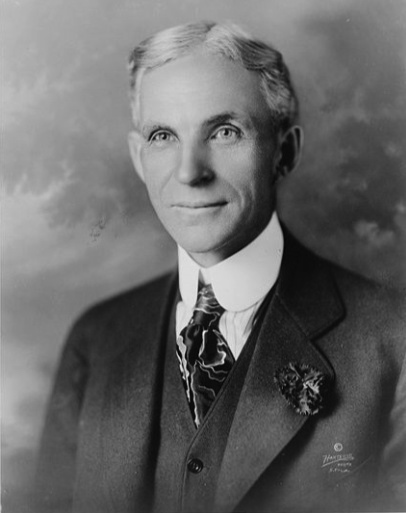 Henry Ford (1863-1947)
Industrieel

Fordisme
Fred Taylor (1856-1915)
Werktuigbouwkundige

Scientific management
Max Weber (1864-1920)
Socioloog

Bureaucratie
Henri Fayol (1841-1925)
Mijn-ingenieur

Staf-lijn structuur
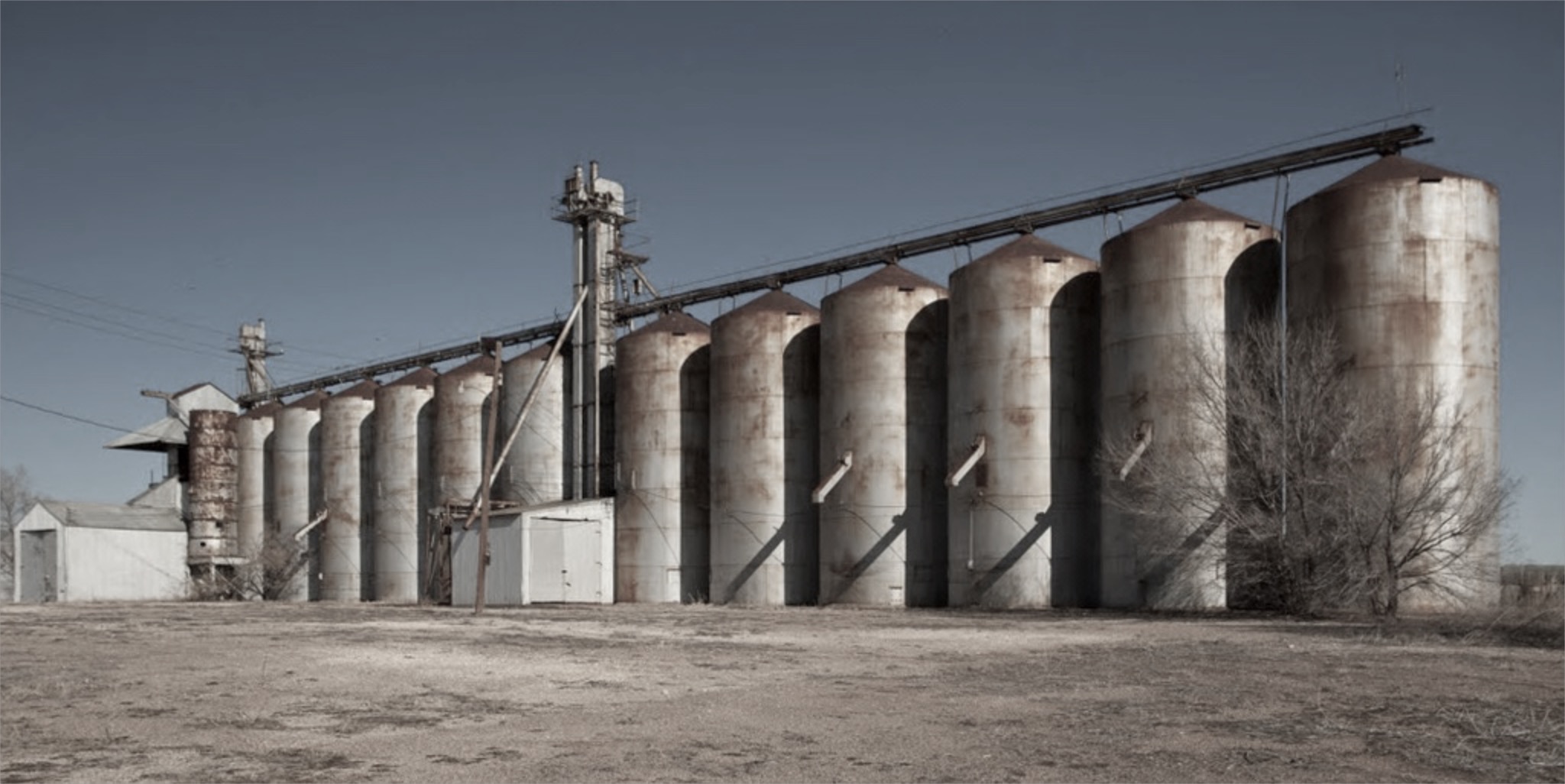 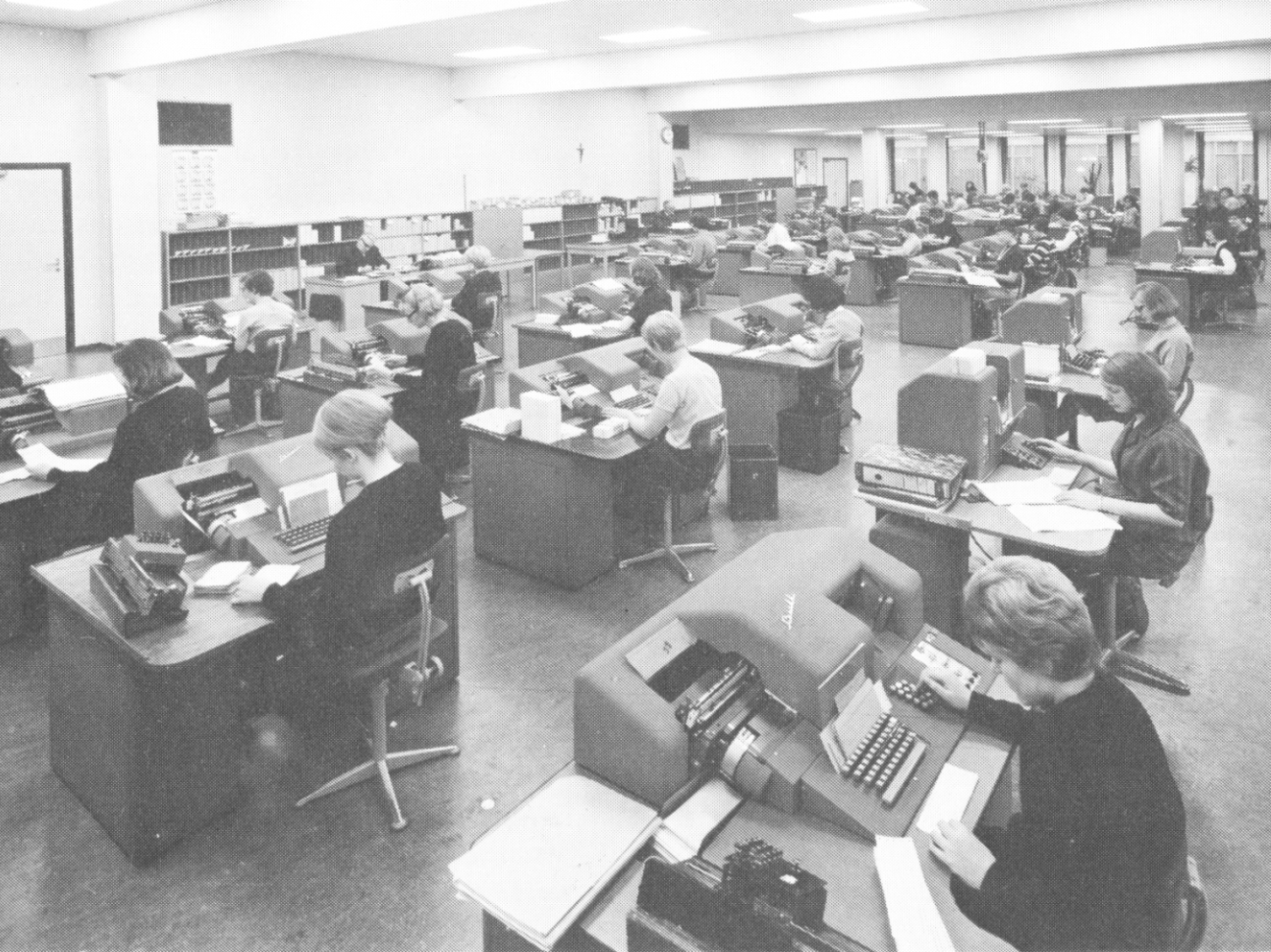 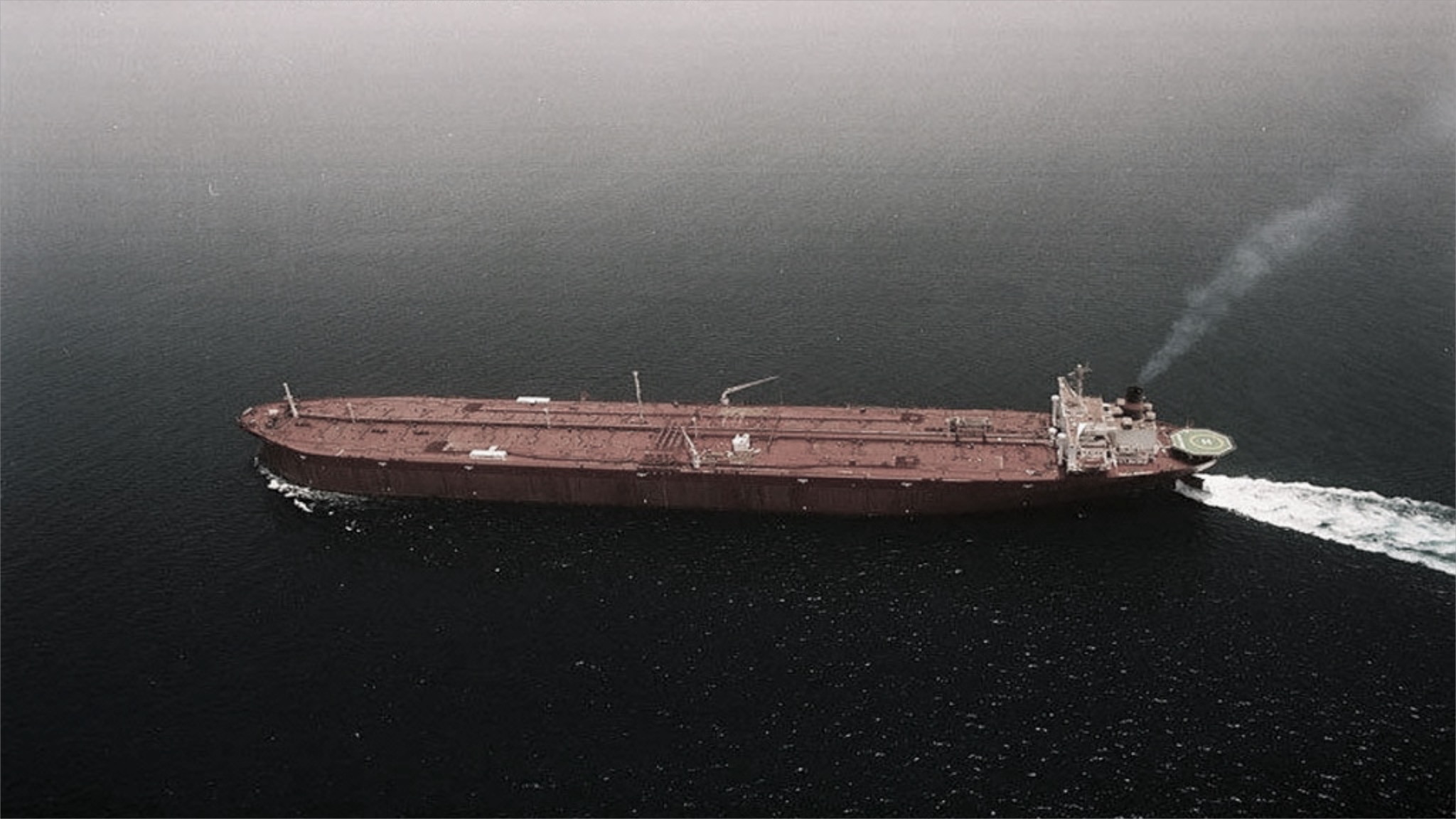 UITGANGSPUNTEN KLASSIEK ORGANISEREN
Veel van hetzelfde maken
Behalen van schaalvoordelen en standaardisatie
Assumptie: de som van geoptimaliseerde delen, levert ook een geoptimaliseerd geheel
Mensbeeld X: de mens is een lui wezen, niet loyaal, onverantwoordelijkheid, enkel in geld geïnteresseerd, 
Arbeidsdeling: Specialisatie, hierarchie, command & control
Gevolg: Complexe organisaties met simpele taken
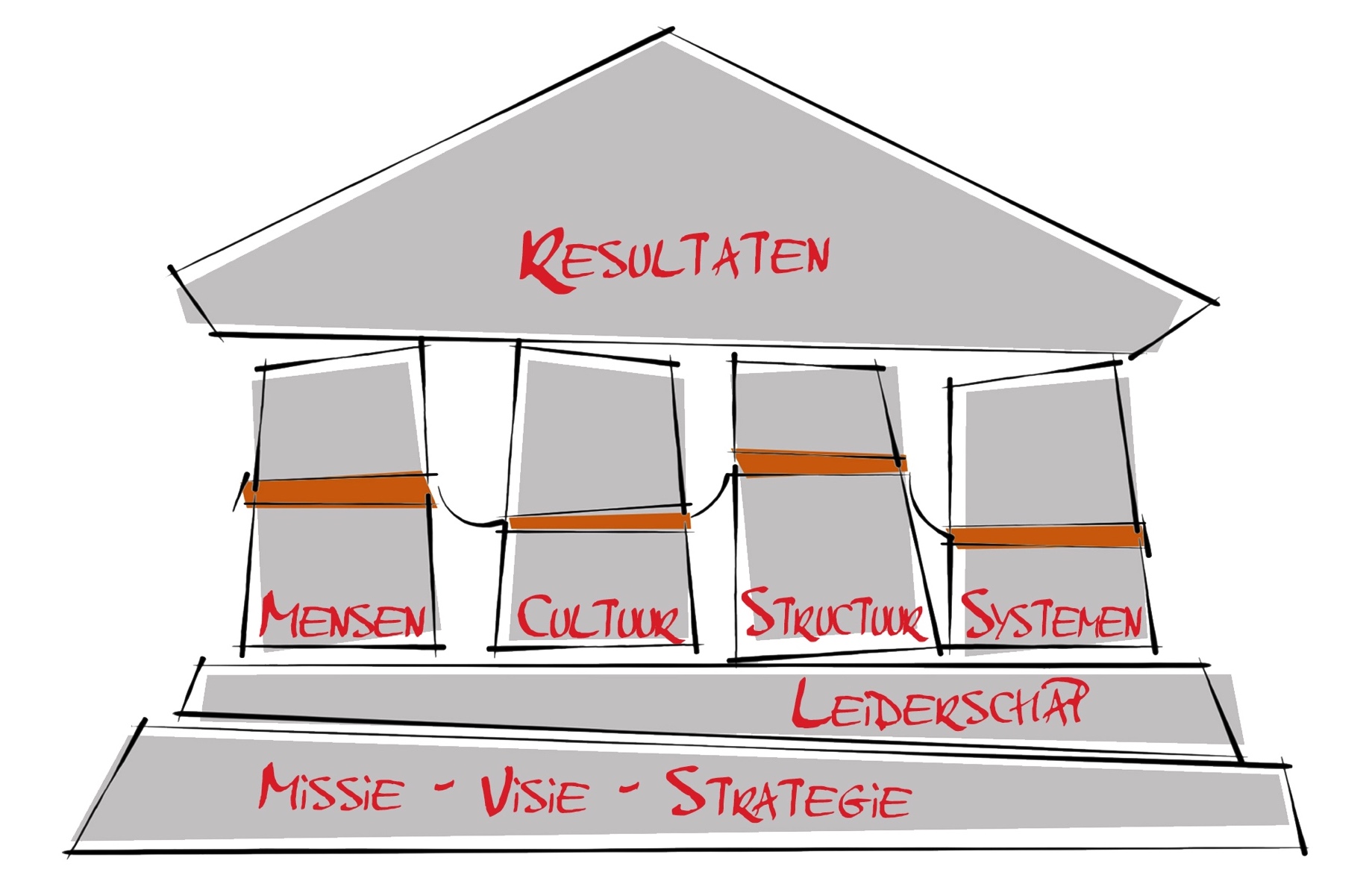 Scheiden en splitsen van denken en doen
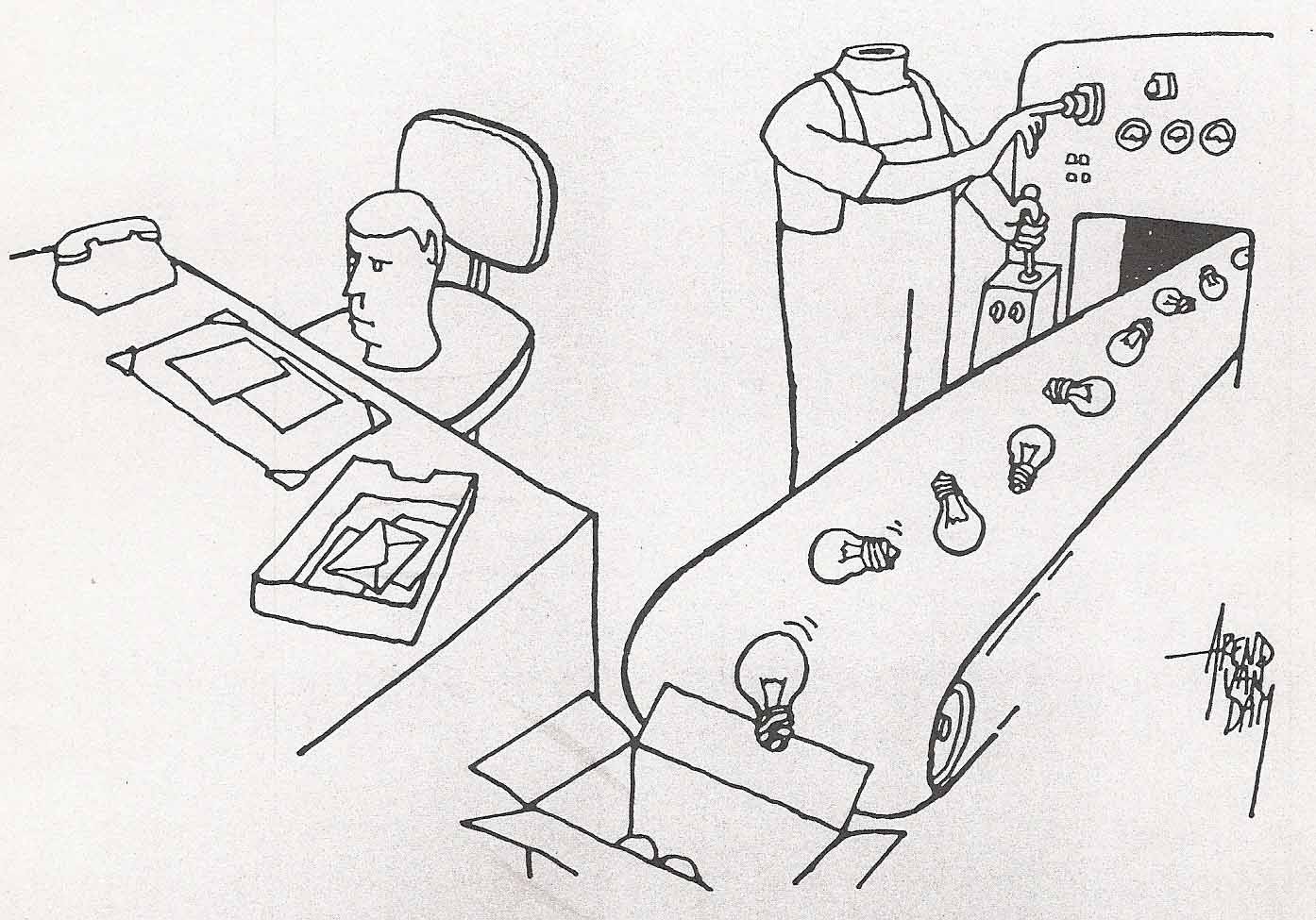 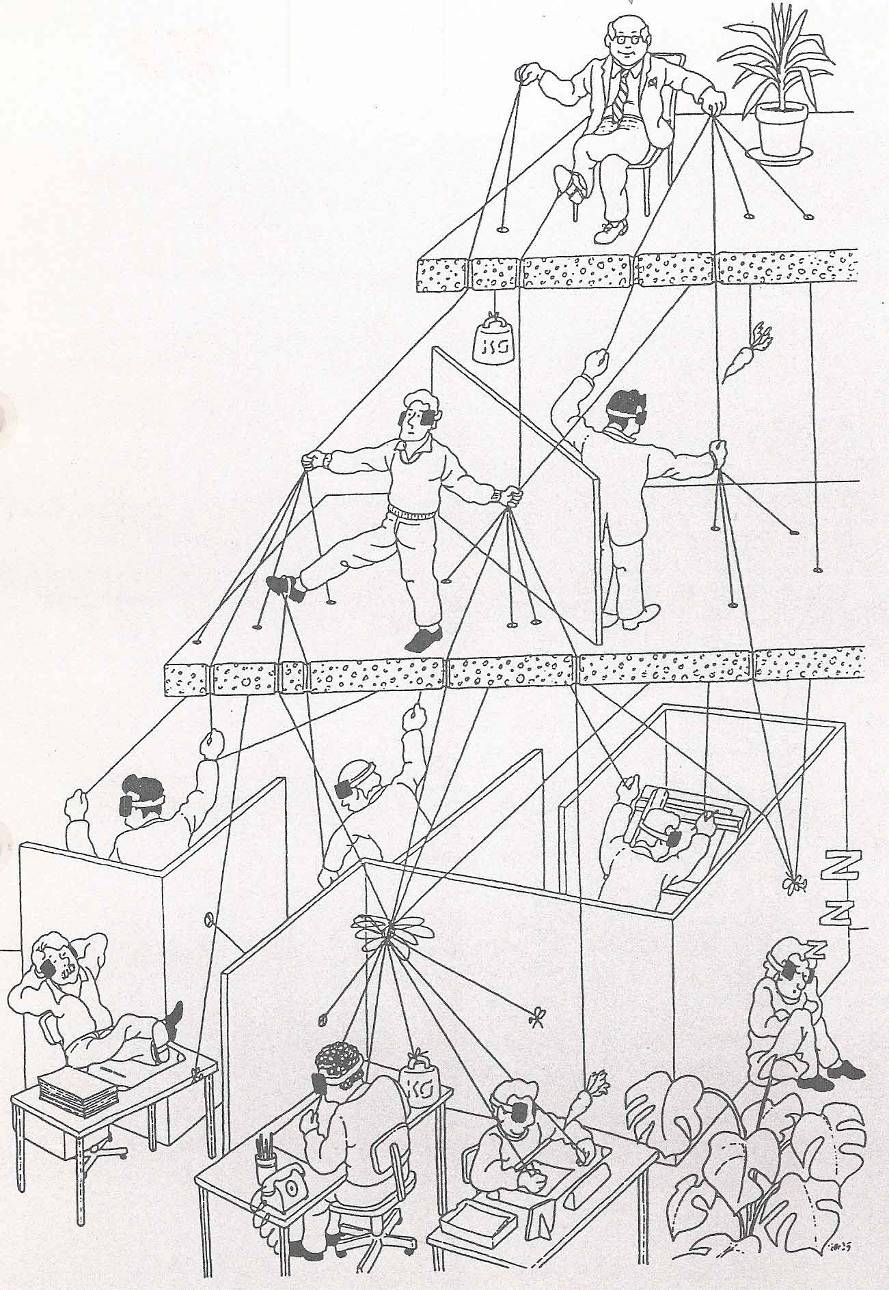 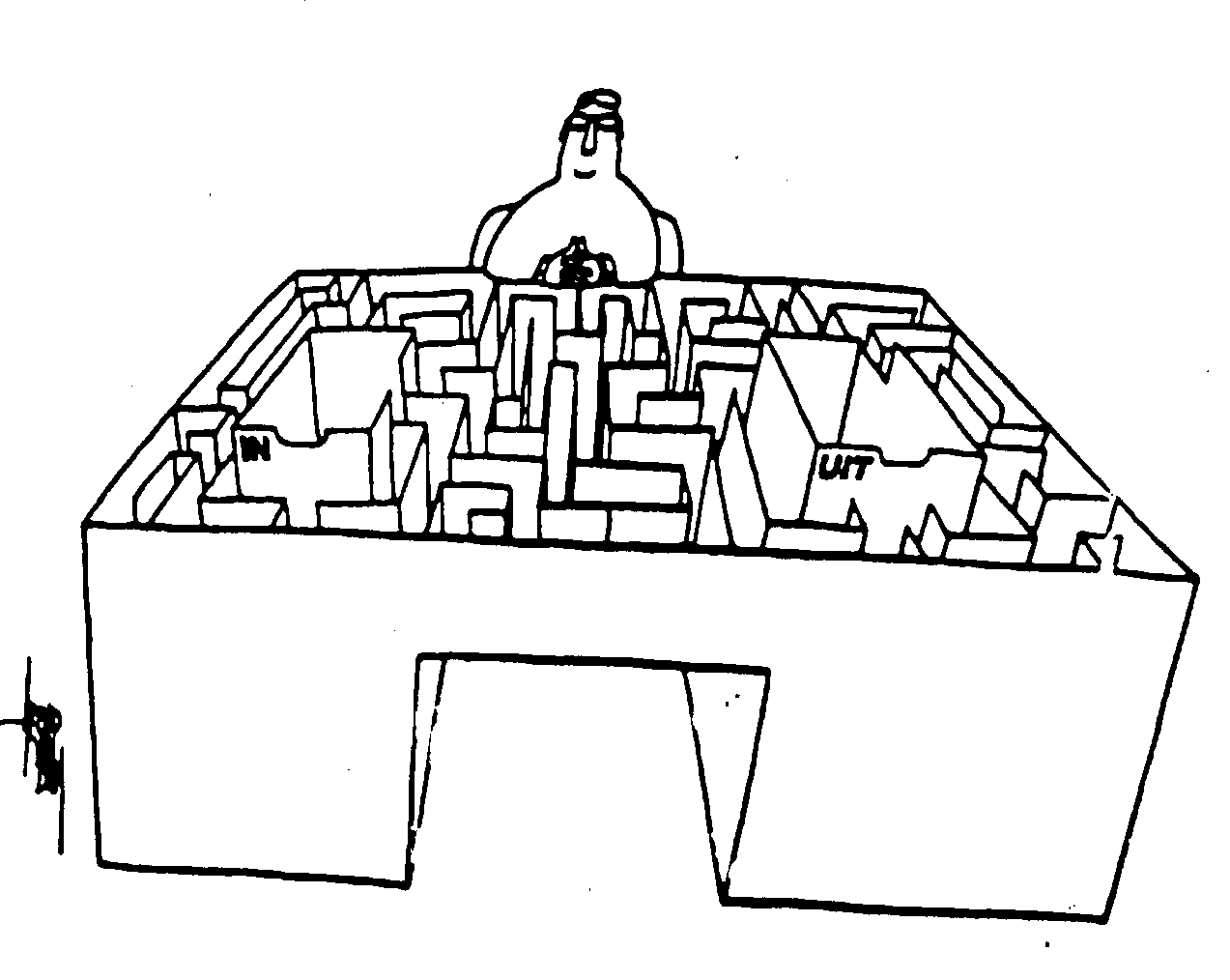 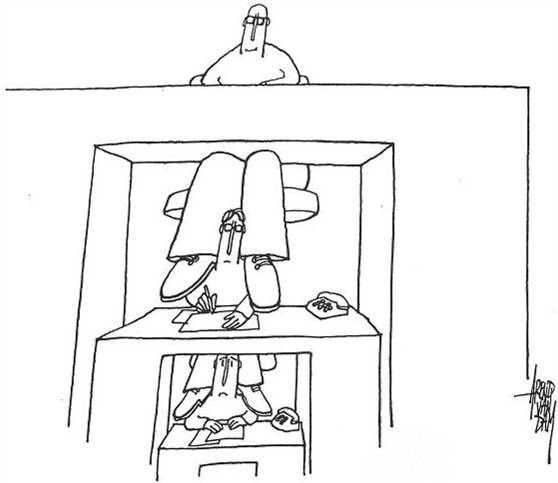 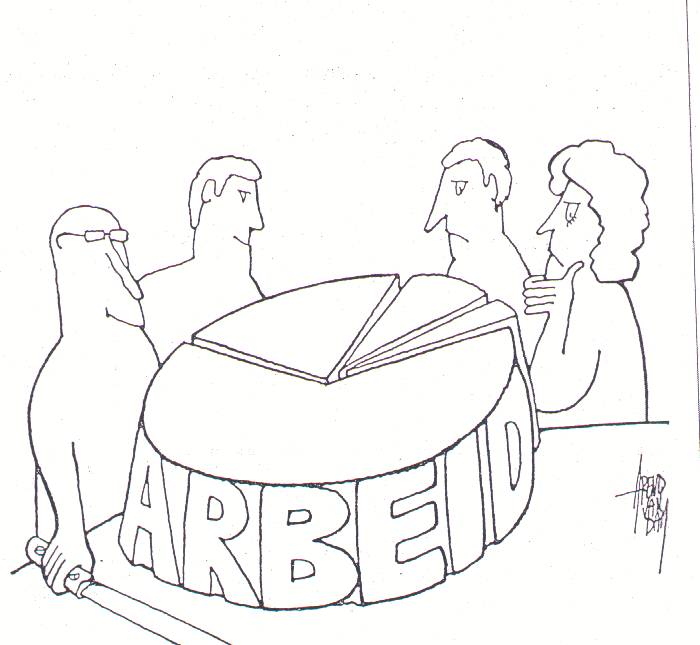 Probleemgedrag in organisaties
Mijn naam is haas
Empire Building
SNIF
Gebrek aan eigenaarschap
Bohica
Blaming & shaming
Vervreemding
Weinig ‘ondernemerschap’
Controledrift
Demotivatie
Navelstaren vs. klantgerichtheid
Mentaal uitstappen (VIP)
Complexe structuren en moderne eisen
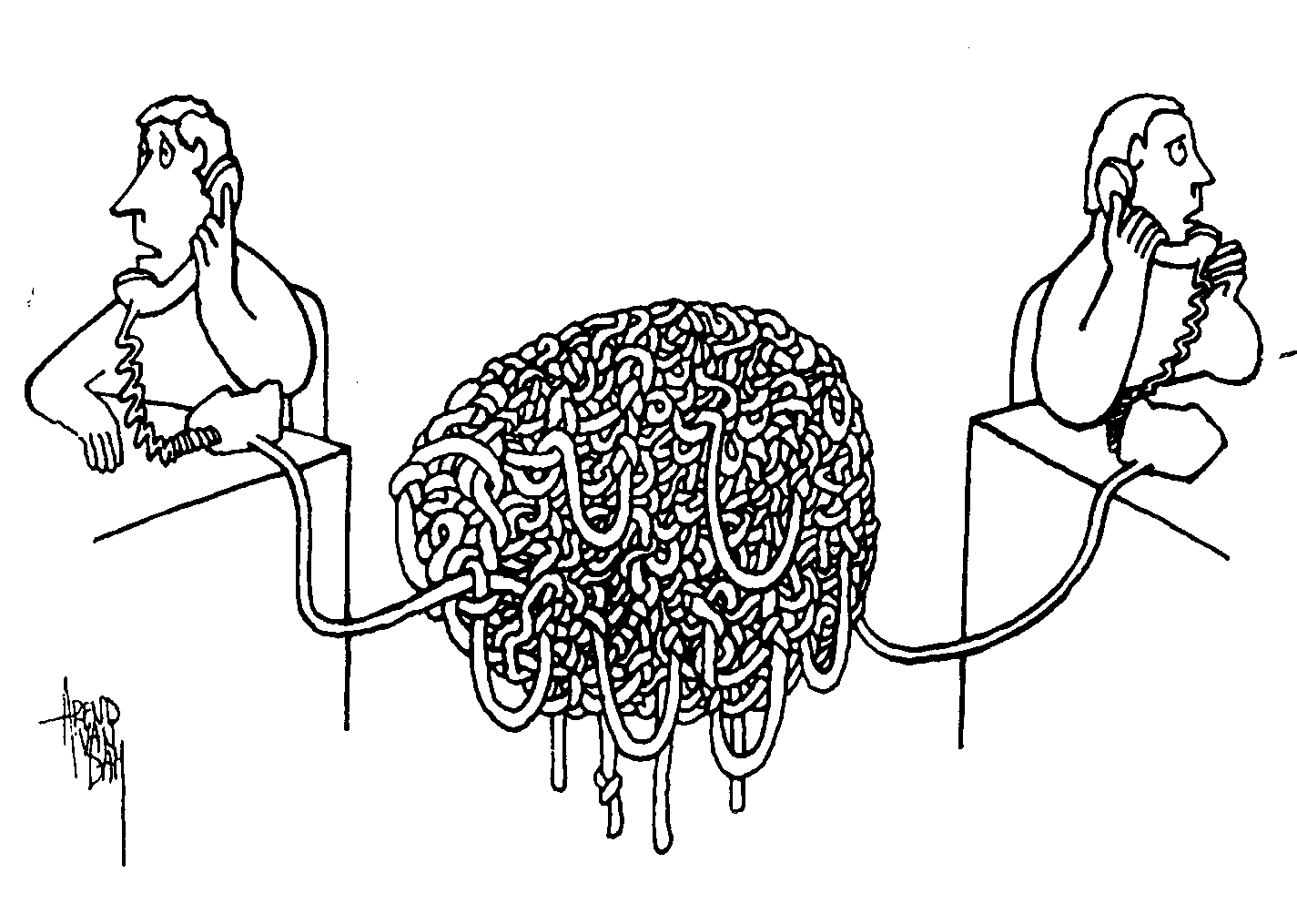 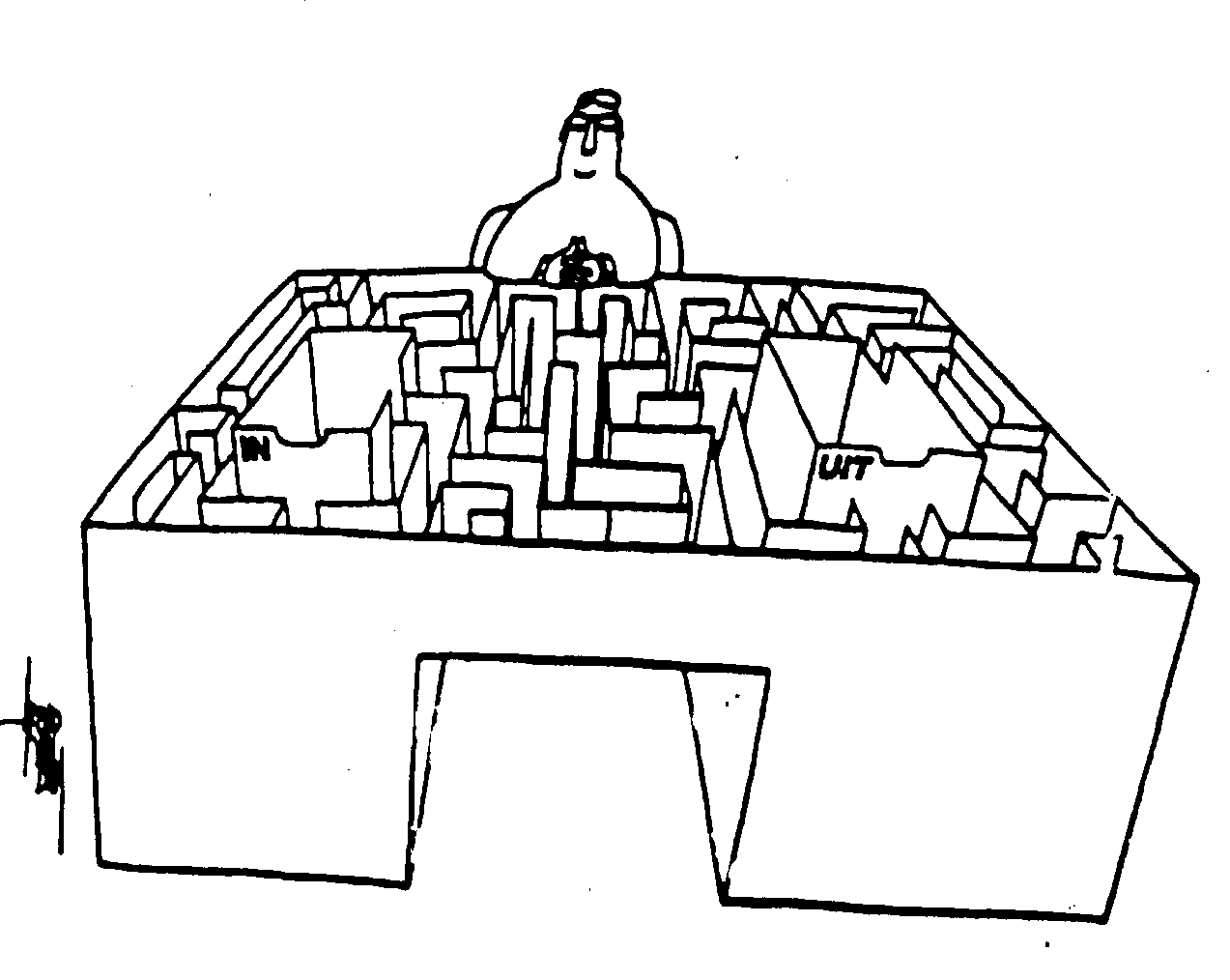 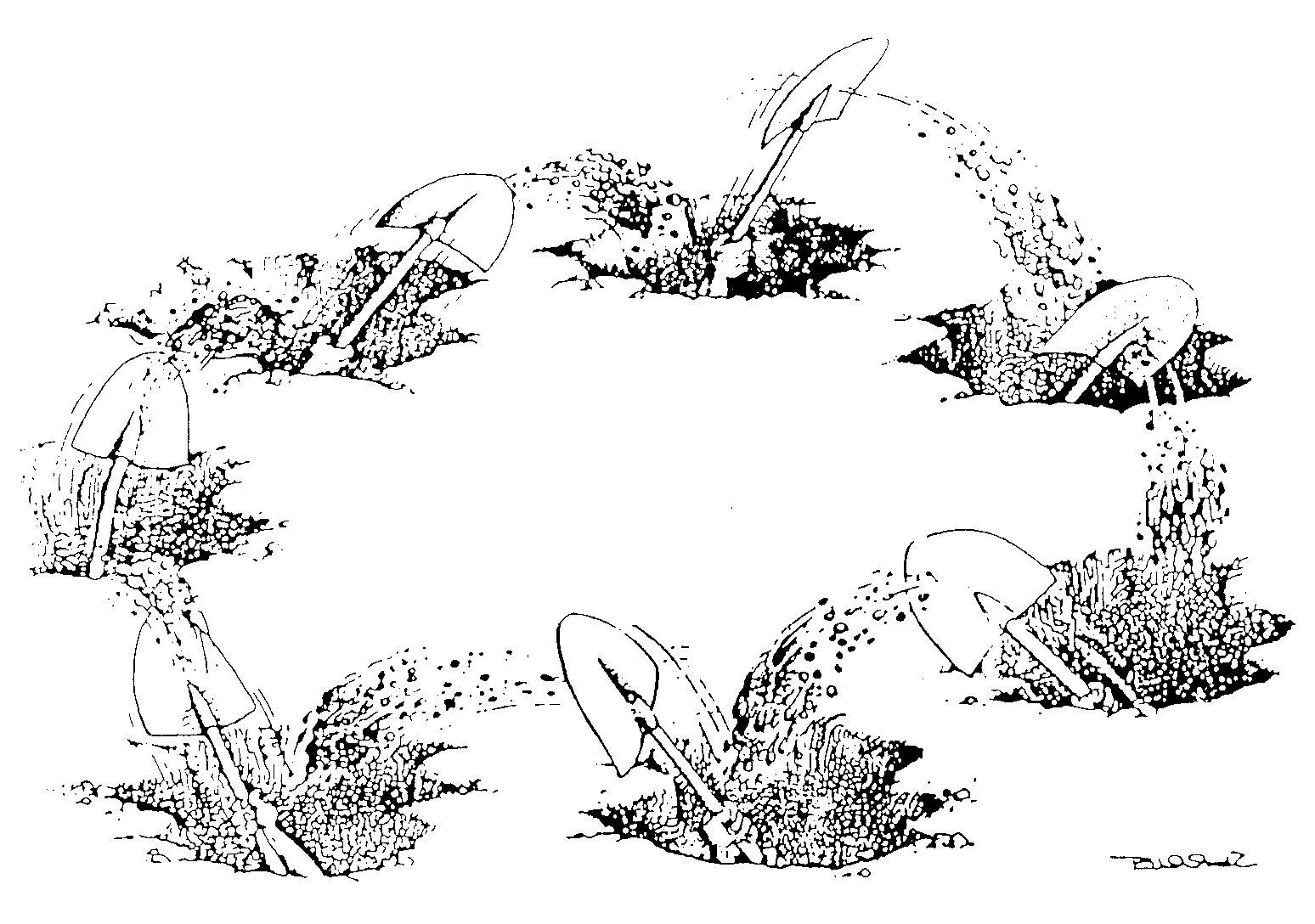 Kwaliteit van de organisatie
Hoge storingskans 
Lange doorlooptijden
Hoge voorraden
Lage flexibiliteit
Lage betrouwbaarheid
Laag innovatievermogen
Moeilijke kwaliteitsbeheersing
Onzuivere kostencalculatie per ‘order’
Kwaliteit van de arbeid
Hoog verzuim- en stressrisico
Vervreemding
Weinig leer en ontwikkelmogelijkheden
…
Kwaliteit van de arbeidsrelaties
Complexe en onoverzichtelijke afstemming
Samenwerkingsproblemen
…
Van simpele taken in een complex netwerk, naar complexe taken in een simpel netwerk
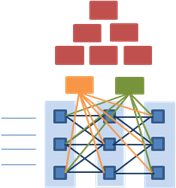 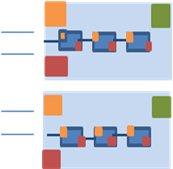 Complex interactienetwerk 
Simpele taken
Hoge storingskans en -gevoeligheid
Eenvoudig interactienetwerk
Complexe teamtaken
Lagere storingskans en -gevoeligheid
[Speaker Notes: Flow en sociaal kapitaal 
Plaatje tekenen vierkantje en blopje. Van functies naar rollen.]
Ontwerpketen
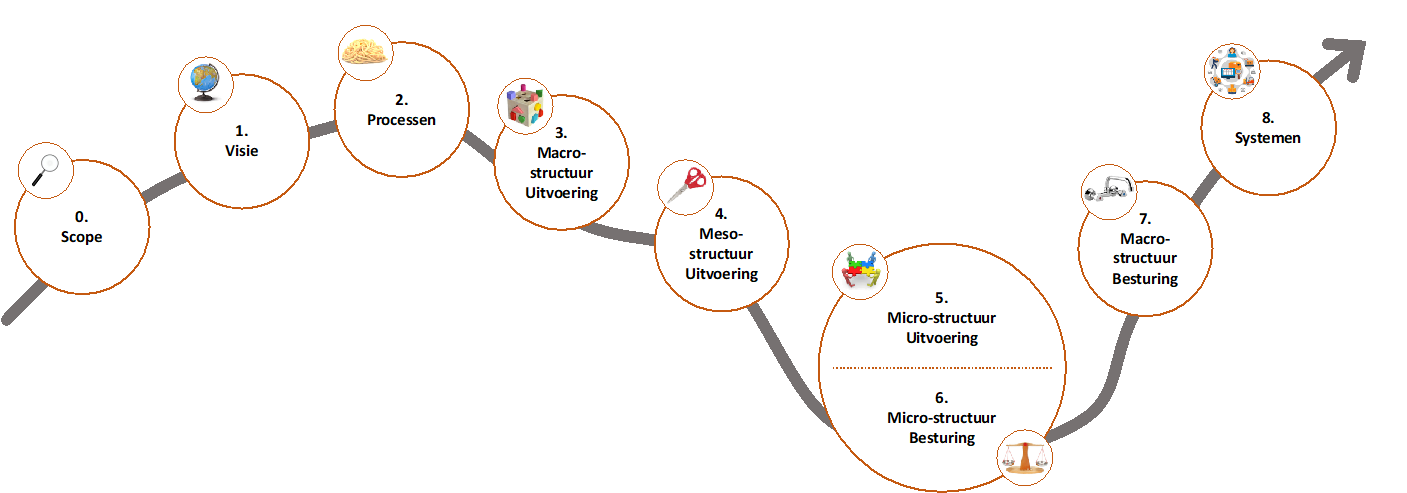 Werelden komen samen
De wereld van het mogelijke
Verandering
Stabiliteit
De wereld van het werkelijke (geleefd):
Vertrouwd: Het werkt al
Concreet
Energiezuinig
Discipline en routine
Impliciet en onbewust
Instandhouding centraal
De wereld van het wenselijke (gepland):
Nieuw
Abstracte idealen, ambities en beloftes
Wil en maakbaarheid
Expliciet
Bewust en rationeel
Verandering centraal
Van Oss, L., & Van ’t Hek, J. (2008)
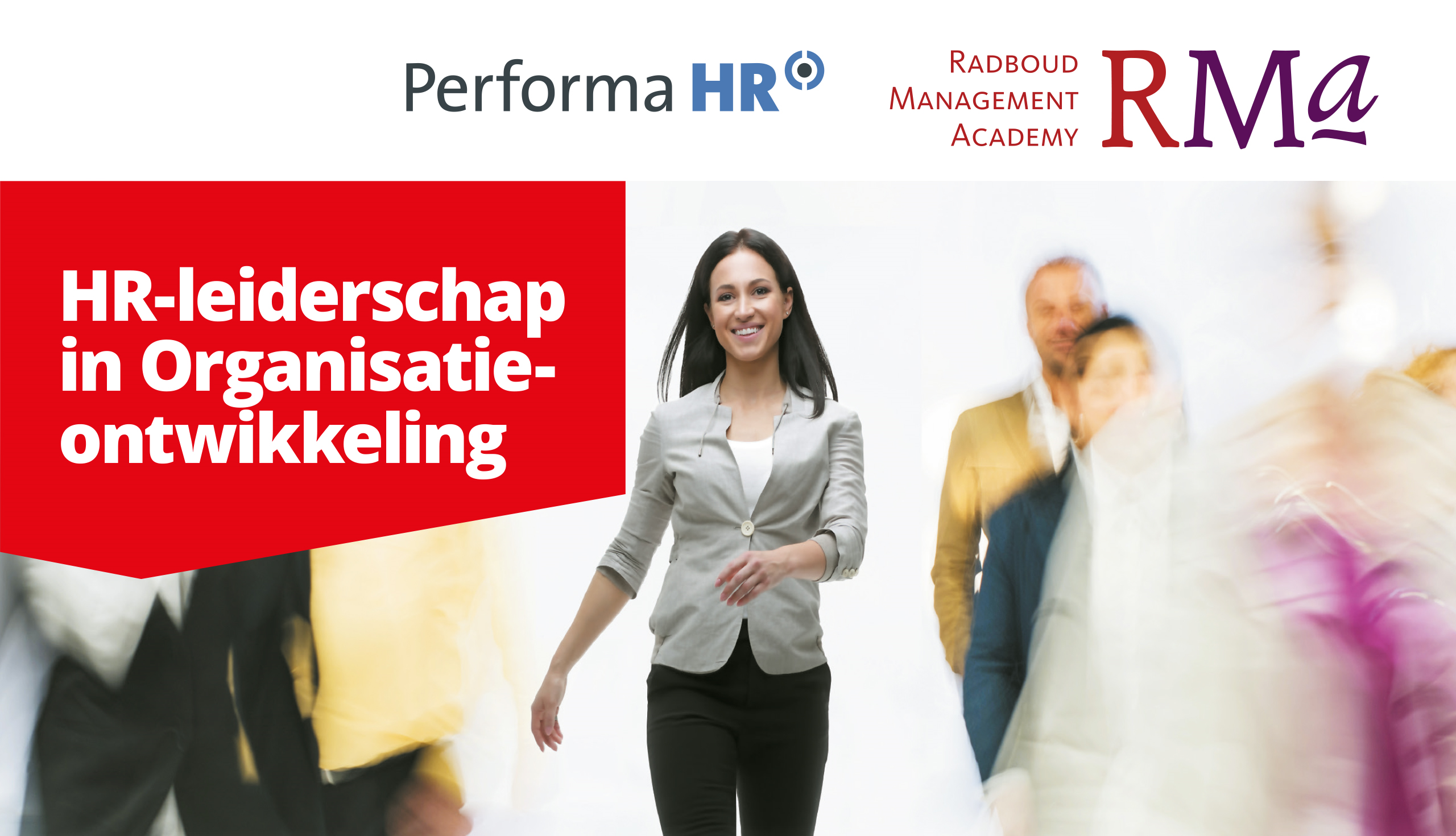 Sociaal-organisatorische bedrijfskunde
Organisaties als sociale systemen die experimenteren met hun eigen zinvol overleven
Strategisch regelen
Infrastructuur

Structuur
Technologie
HR
Adaptatie
Inrichtingsregelen
Zinvol overleven
- rijk
  - arm
Operationeel regelen
Realisatie
Primaire processen
Toepasselijk op zinvol overleven op:
Organisatorisch niveau
Inter-organisatorisch niveau: samenwerken in netwerken
Interactiepremissen
Interacties en gedrag
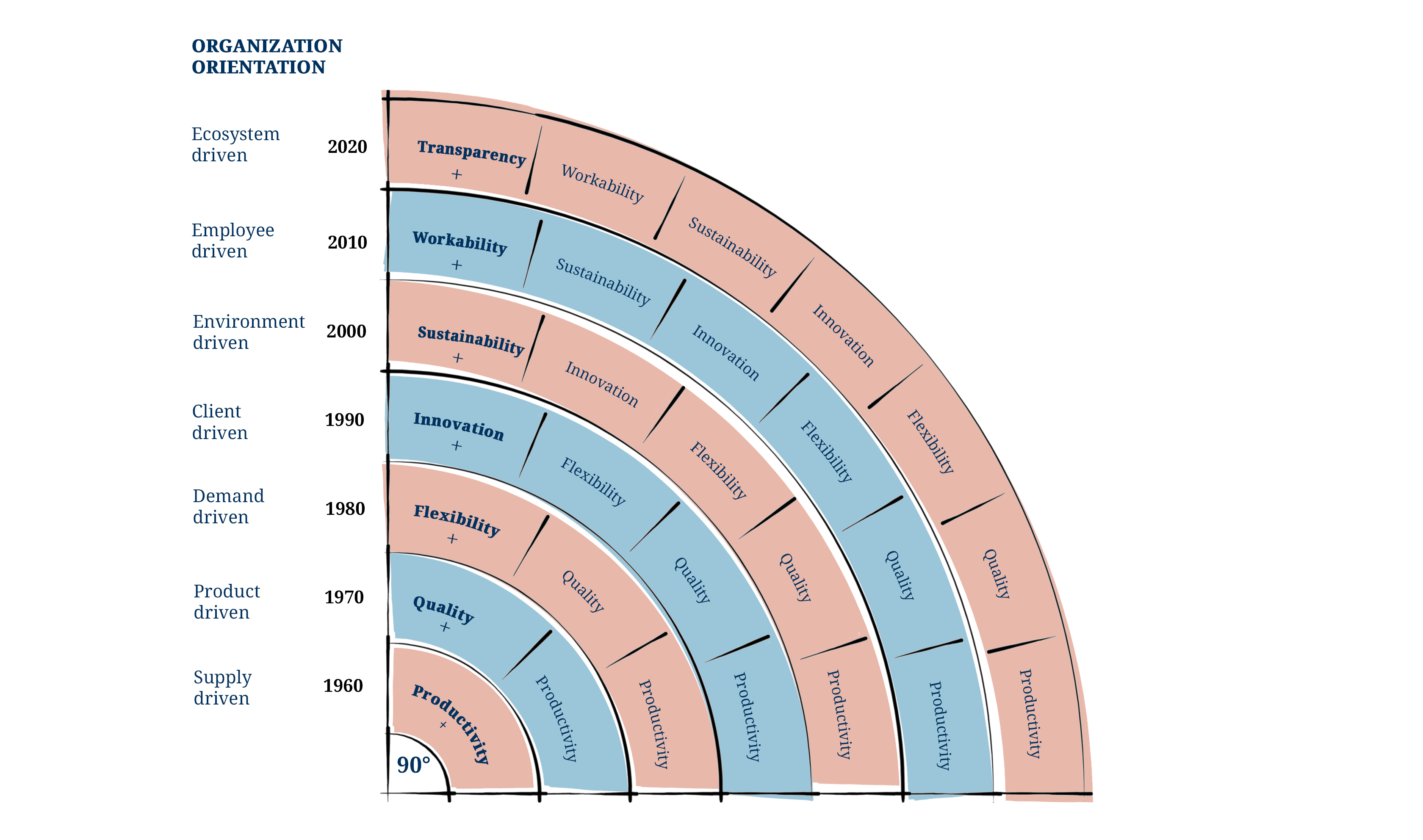 Bolwijn & Kumpe (1990); Van Hootegem (2019)
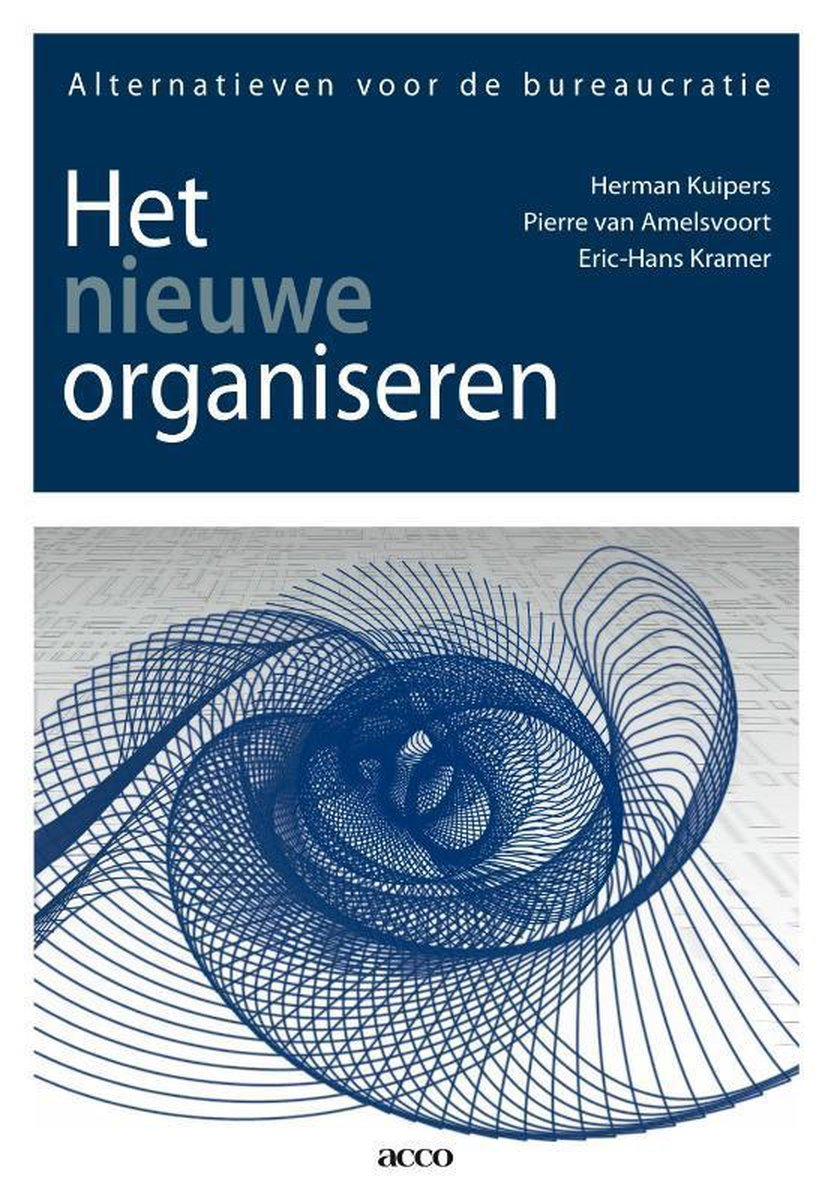 Bureaucratisch regime – Economies of scale
Flexibel regime – 
Economies of flow
Netwerk regime –
Sociaal Kapitaal